Tulevan hallituksen talouspolitiikkahaasteet
Vesa Vihriälä
8.1.2015
Suomi juuttunut pitkittyneeseen taantumaan
BKT 6-7 % kriisiä edeltänyttä huippua pienempi 

Suomi pärjännyt keskeisiä kilpailijamaita huonommin

BKT:n toipuminen hitaampaa kuin  90-luvun lamassa
BKT:n toipuminen heikompaa kuin 1990-luvulla
Heikkouden syyt  ja luonne
EI: makropolitiikka: poikkeuksellisen kireät rahoitusolot tai finanssipolitiikka 
Kotimaisen kysynnän aneemisuus seurausta viennin pitkään jatkuneesta heikkoudesta
Poikkeukselliset shokit vientiromahduksen taustalla
Nokia/ICT-klusterin romahdus
Paperin kysynnän pitkäaikainen alamäki
Investointibuumin muutos investointilamaksi
Tuoreimpana Venäjä
Tuotannon heikkous ennen kaikkea tuottavuuden putoamista trendiltään, pienemmässä määrin työpanoksen supistumista
Suomen 09-14 finanssipolitiikka EU:n keveimpiä
Finanssipolitiikka, kasvu ja julkinen velka Suomessa eri vuosina
Viennin toipuminen lopahti 2011
Yksityinen kulutus muuttumaton  2012 lähtien
Investoinnit vajonneet vuoden 2005 alapuolelle
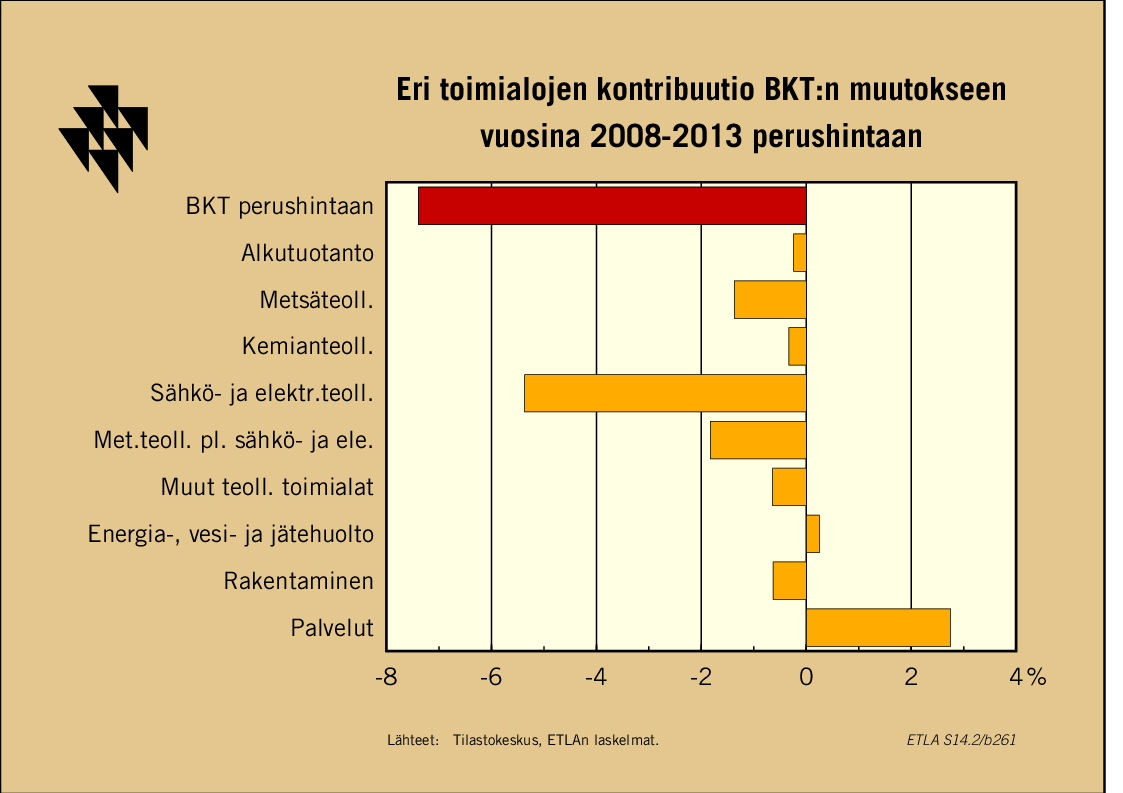 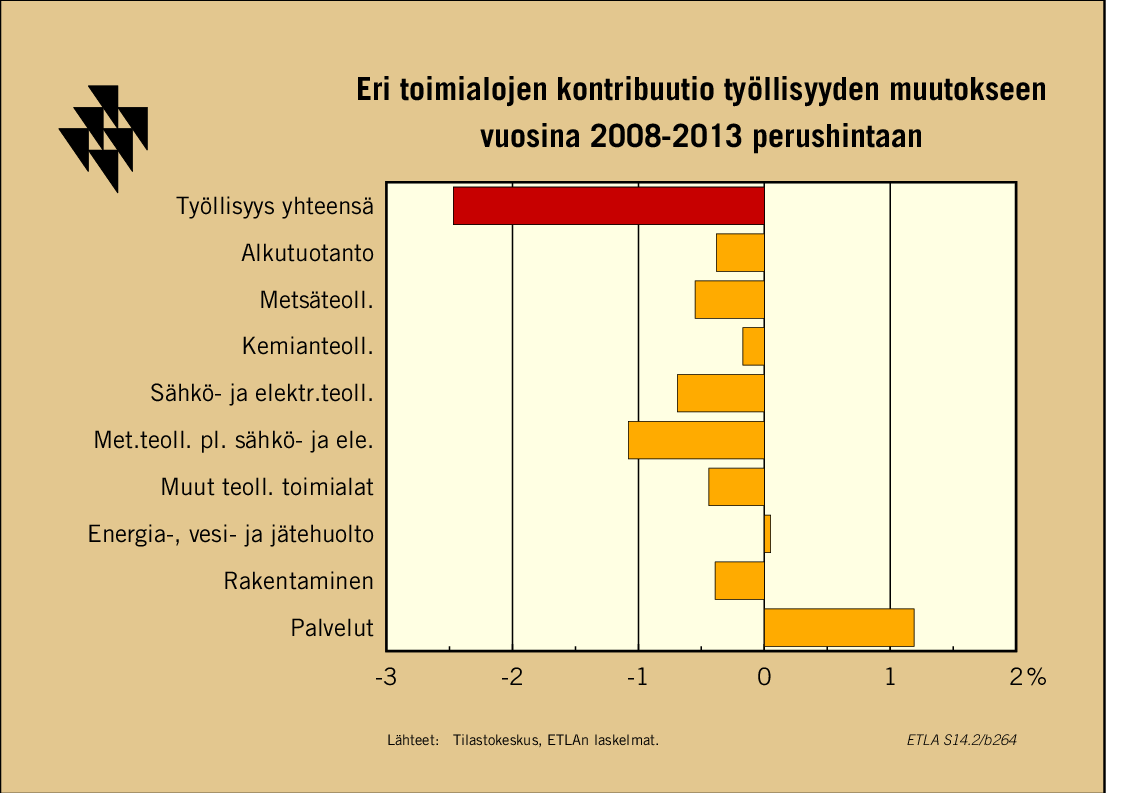 Ero 1990-luvun lamaan: nyt voittopuolisesti tuottavuuden, ei työllisyyden notkahdus
Työn tuottavuus on vajonnut laajasti, ei vain Nokian osuuden  supistumisen takia
Työn tuottavuuden kehitys eräillä toimialoilla, 2008 = 100
Trendi, teollisuus (2000-2008)
Teollisuus, pl. elektroniikka ja sähkötuotteet
Trendi, markkinapalvelut (2000-2008)
Markkinapalvelutilman posti- ja telekommunikaatiota
Lähde: EU KLEMS -aineisto.
ETLA, Muistioita hallitukselle, luku 2.2, kuvio 3.
Mutta miksi toipuminen niin hidasta?
Uuden luominen ja tuottavuuden kasvu vaatii aina aikaa
Riittämätön kustannuskilpailukyky => huono vientimenestys

Heikko vientikysyntä ja -menestys
Työvoiman tarjonnan supistuminen: pelko työvoiman saatavuusongelmista, palkkatason noususta
Julkisen talouden ahdinko: pelko verotuksen kiristymisestä, yritystoimintaa haittaavista menoleikkauksista
=> Kannustimet investoida heikot
Suomen kustannus- ja kasvukilpailukyky
Lähteet: AMECO, IMD, WEF (omat laskelmat)
Teollisuuden kustannuskilpailukyky historiallisen heikko
Suomen teollisuuden suhteelliset reaaliset yksikkötyökustannukset, vuosien 1995–2012 keskiarvo = 100
Suhteessa Ruotsiin
Suhteessa 18 euromaahan
Kustannuskilpailukyky paranee
Suhteessa Saksaan
Lähde: Ameco-tietokanta.
ETLA, Muistioita hallitukselle, luku 2.2, kuvio 4.
Julkinen talous ei ole oikenemassa
Julkisessa taloudessa kestävyysvaje eläkeuudistuksen jälkeenkin (noin 2 %)

Alijäämät pienenevät, mutta velka-suhde ylittää 60 % ja jatkaa kasvuaan verraten suotuisankin kasvun oloissa

EU-kriteerit: rakenteellinen alijäämää ongelma jo nyt, velkataso 2-3 vuoden päästä

Fipon liikkumavara tulevaisuudessa: velkataso pitäisi saada reilusti alle 60 prosentin
Alijäämä ei enää kasva, velka kyllä, vaikka talous kasvaisi vähintään potentiaalin vauhtia
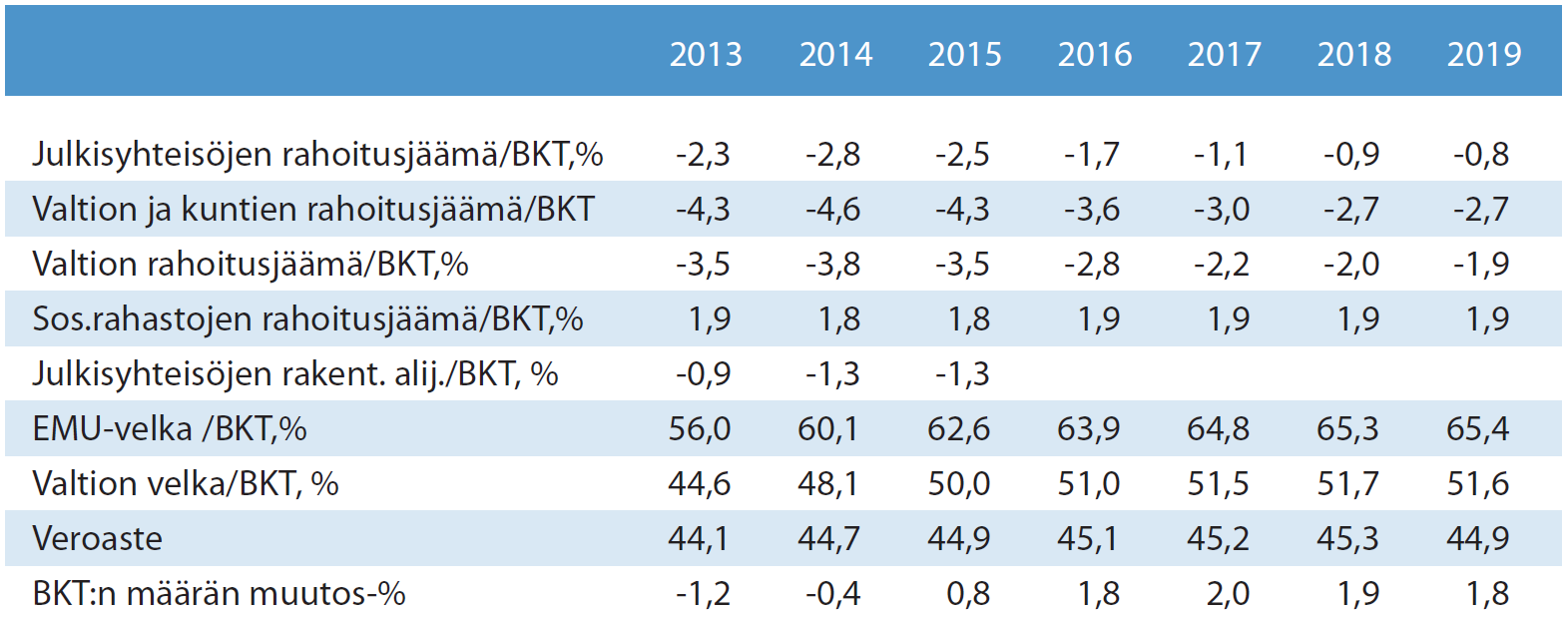 Lähde: ETLAn arvio.
ETLA, Muistioita hallitukselle, luku 2.4,taulukko 1.
Velkaantuneisuuden taittuminen ei näköpiirissä
Julkiset menot ja velka suhteessa BKT:hen
Velkaennuste
Menoennuste
Menot
Julkisyhteisöjen velka
Lähde: Tilastokeskus., Etlan ennuste
ETLA, Muistioita hallitukselle, luku 2.4, kuvio 1.
Talouspolitiikan keskeiset kysymykset
Kustannuskilpailukyvyn palauttaminen

Tuottavuuskasvun nopeuttaminen

Työvoiman tarjonnan lisääminen 

Työmarkkinoiden toiminnan parantaminen

Julkisen talouden tasapainotus ja finanssipolitiikka
Kustannuskilpailukyvyn palauttaminen
Palkkamaltti (0-linja) vuosiksi eteenpäin välttämätön, mutta sekin hidas prosessi, kun myös kilpailijamaiden palkkakehitys hidas
Työnantajamaksujen tilapäinen alennus 
Heikko kotimainen kysyntä => alijäämärahoitus suotava
Alijäämä suuri: 5 prosenttiyksikköä = 3 mrd. / v.
Mahdollinen vain jos tulevia menoja leikataan (maksuja nost.)
VKS/FPS ongelma alijäämän takia, ei välttämättä velan vuoksi
Työajan pidennys
Potentiaalisesti suuri efekti
Lyhyen ajan vaikutus työllisyyteen kielteinen
Suomen ja kilpailijamaiden yksikkötyökustannukset samassa valuutassa*
Tuottavuuskasvun nopeuttaminen
Perusvahvuuksien säilyttäminen: koulutus, tutkimus, infra 

Tehokkuutta tukevan rakennemuutoksen tuki
Kilpailukykyinen ja neutraalimpi yritys- ja pääomatuloverotus
Yritystukien arviointi, uudelleenkohdennus
Kilpailupolitiikka

Työvoiman liikkuvuuden edistäminen
Asuntopolitiikka: asuntojen varainsiirtovero pois, tonttipolitiikka
Työttömyysturva
Työvoiman tarjonnan lisääminen
Eläkeuudistuksen täsmennys: työttömyysputken alarajan kytkeminen vanhuuseläkeikään

Työn verotuksen keventäminen kautta linjan
Jos TA-maksuihin tilapäinen alennus, sen jatkeeksi
Jos ei alennusta, syytä aloittaa heti

Maahanmuuttopolitiikka
Tarveharkinnan poisto ETA-alueen ulkopuolelta tulevan työvoiman osalta
Kotouttamispolitiikan tehostaminen
Työmarkkinoiden toiminnan parantaminen
Rekrytointikynnyksen madaltaminen
Koeajan pidennys
Henkilöperusteisen irtisanomisen helpottaminen
Takaisinottovelvoitteen ja uuden työn tarjoamisvelvoitteiden poisto (taloudellisista ja tuotannollisista syistä irtisanotut)
Rakennetyöttömyyden vähentäminen
Työttömyysturvan kehittäminen: lyhyempi kesto, mahdollisesti korkeampi taso
Palkanmuodostus 
Avoimen sektorin johtajuus, 
Yritystason sopiminen
Julkisen talouden tasapainotus ja fipo
Pitkä aikaväli: kestävyysvajetta korjaavista rakennetoimista päätökset hallituskauden alussa
Koska tulokset epävarmoja ja hitaita, tarvitaan myös välitöntä sopeutusta
Keskipitkän ajan tavoite: velkasuhteen taittaminen laskuun ja noin 60 prosenttiin 2019 mennessä
tarvitaan 2,5 – 5 miljardin sopeutustoimet
pysyvinä voi alentaa velkatason 2035 mennessä 30+ prosenttiin
Veroaste => sopeutus menopuolelta; indeksitarkistukset!
Sote-uudistus: uusi harkinta, kun rahoitusselvitys valmis
Lyhyen ajan tuki kasvulle mahdollista vain jos menopaineita voidaan uskottavasti leikata
Kiitos